Проектная деятельность на уроках окружающего мира в 1 классе.
Выполнила:
Картавенко Татьяна Викторовна
учитель начальных классов
МБОУ г.Иркутска СОШ №10



г.Иркутск
Проект 
– это специально организованный учителем 
и самостоятельно выполняемый учащимися комплекс действий, завершающийся созданием творческого продукта.
Цели проектной деятельности
- развитие познавательной, творческой активности учащихся;
- раскрытие их творческого потенциала;
- формирование самостоятельности и ответственности;
- стимулирование самореализации;
- повышение мотивации учащихся при решении задач;
- создание условий для отношений сотрудничества между учителем и учащимися.
Виды проектов(по типу деятельности)
Информационные

Исследовательские

Творческие

Ролевые
Виды проектов(по количеству учащихся)
Индивидуальные

Парные

Групповые

Коллективные
Виды проектов(по продолжительности)
Краткосрочные

Средней  продолжительности

Долгосрочные
Порядок действий в работе с проектами:
1. Знакомство с темой. 
2. Выбор подтем (областей знания).
3. Сбор информации. 
4. Выбор проектов. 
5. Работа над проектами. 
6. Презентация проектов.
Учебные темы проекта :
« Наша малая родина»

«Наш класс. Наша школа».

«Моя семья»

«Мои домашние питомцы»
Проект«Моя малая родина»

Тип проекта: исследовательский, индивидуальный
Учебный предмет: окружающий мир
Продолжительность проекта: 7 дней

Актуальность:
Наша малая родина – это место, где мы родились и живем.  У нас  есть места, которые нам очень нравятся, бываем там часто. Есть люди,  живущие рядом с нами, мы их очень любим и можем рассказать о них.
 
Основополагающий вопрос: Что мы знаем о своем городе?
Цели проекта:
учить работать самостоятельно;
учить находить ответ на поставленный вопрос;
учить пользоваться дополнительными источниками информации;
формировать навыки мыслительной деятельности.         
Задачи проекта:
организовать деятельность детей по сбору информации;
как можно больше узнать о своём городе;
сделать творческую работу: выполнить рисунок,  фотомонтаж.
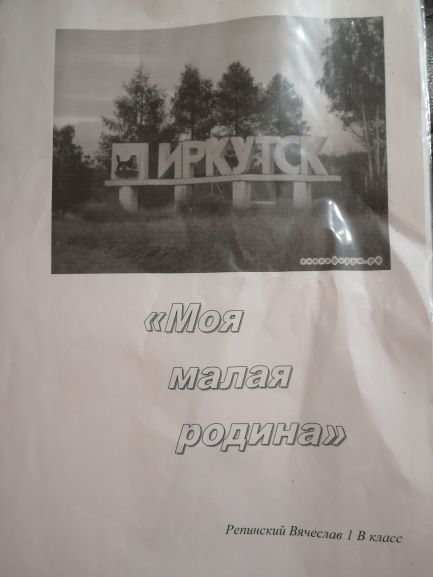 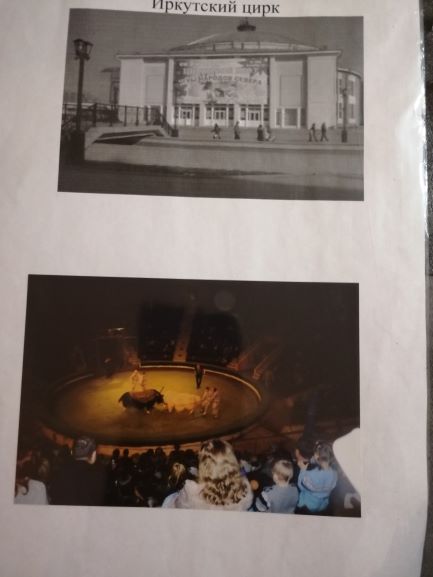 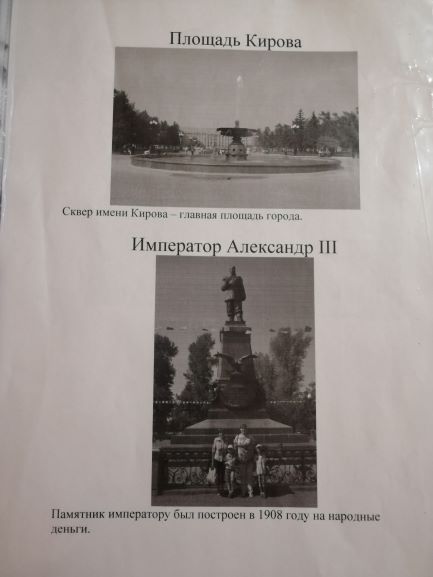 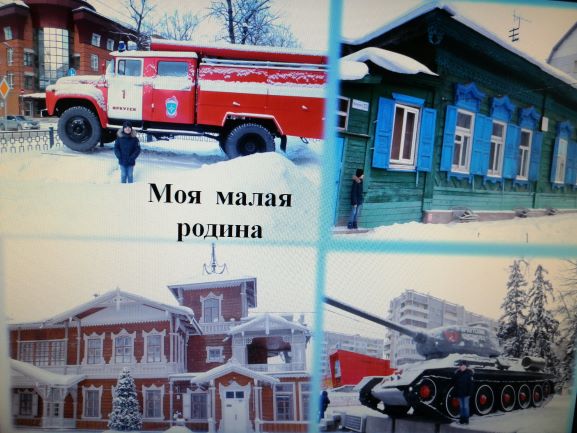 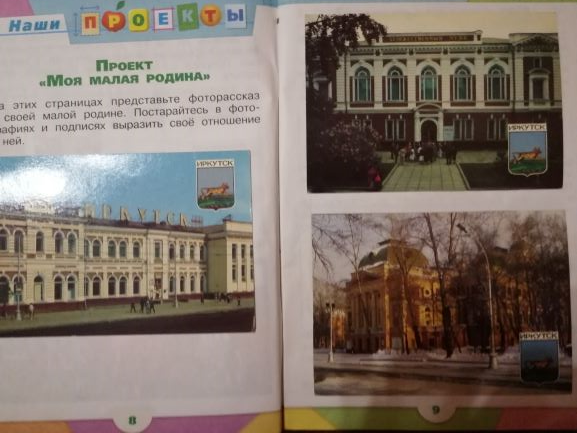 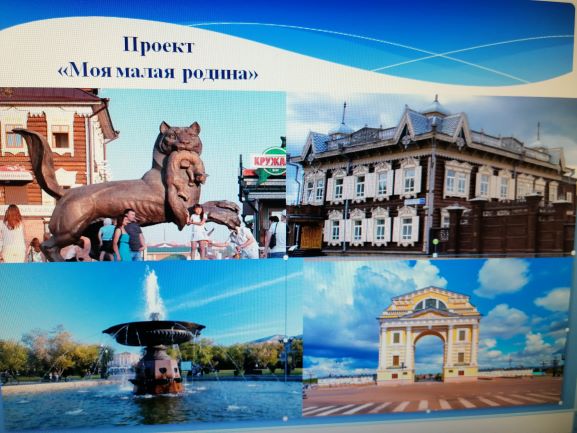 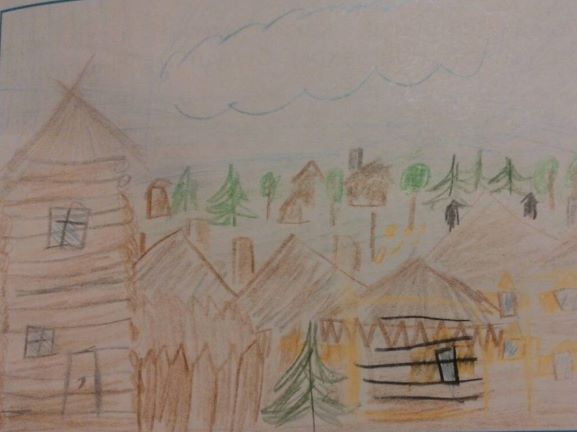 Проект «Мой класс и моя школа»
Тип проекта: исследовательский, индивидуальный
Учебный предмет: окружающий мир
Продолжительность проекта: 7 дней
Актуальность:
Моя семья –  это самые близкие люди. Что объединяет членов семьи? Имена, отчества и фамилии чле­нов семьи. Жизнь семьи.    Есть близкие люди,  живущие рядом с нами, мы их очень любим и можем рассказать о интересных событиях их жизни. 
Основополагающий вопрос: Что мы знаем о своей семье?
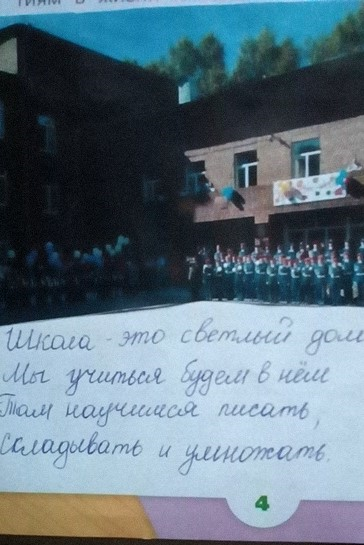 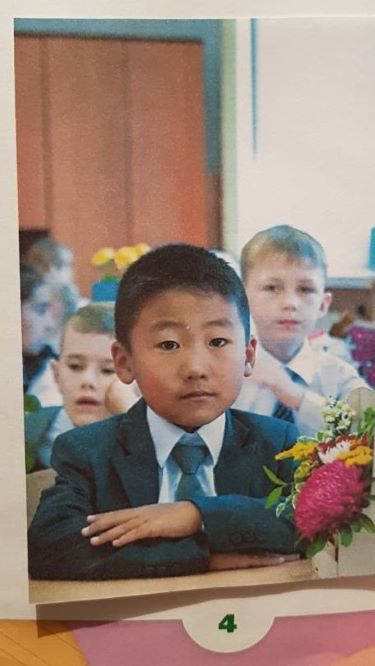 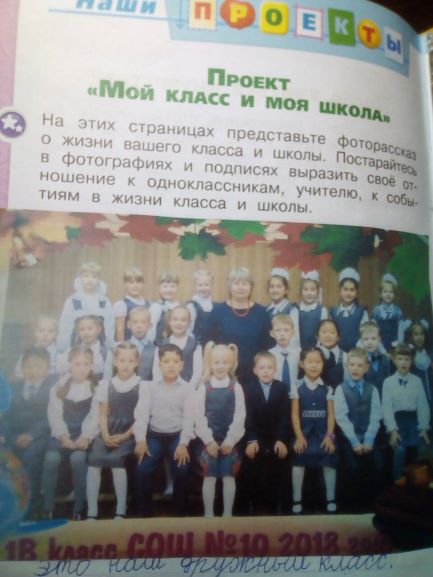 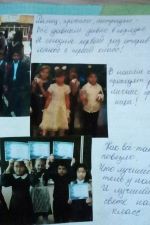 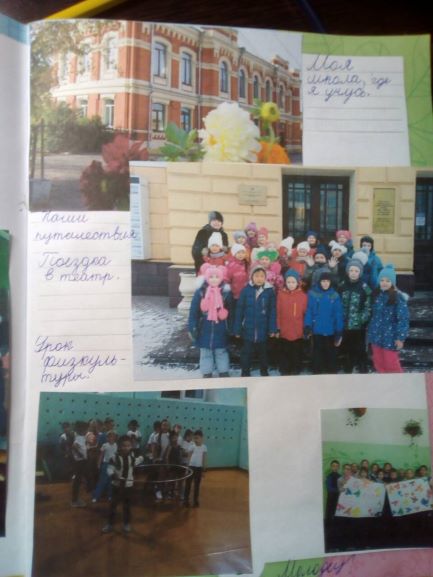 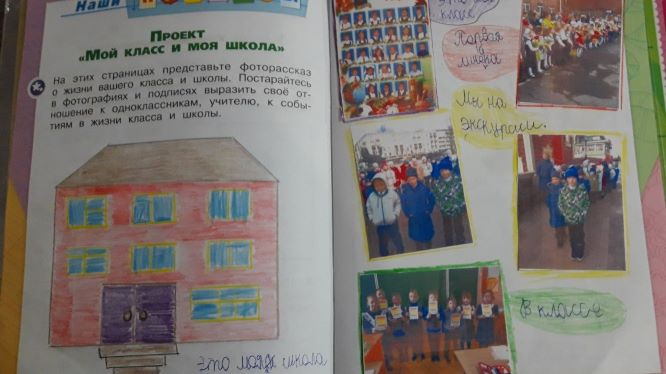 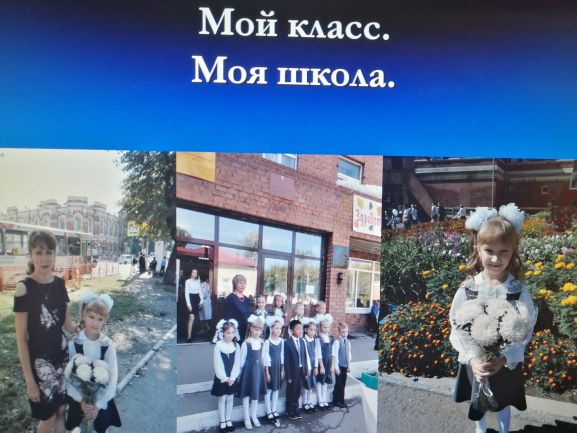 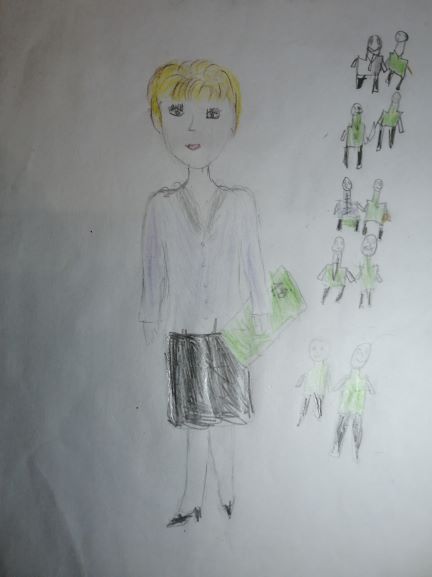 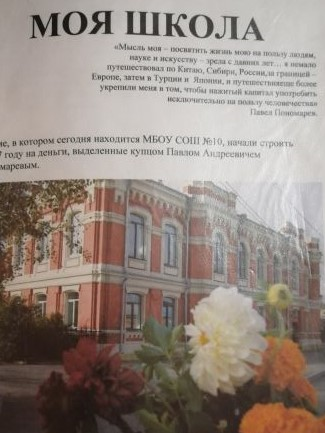 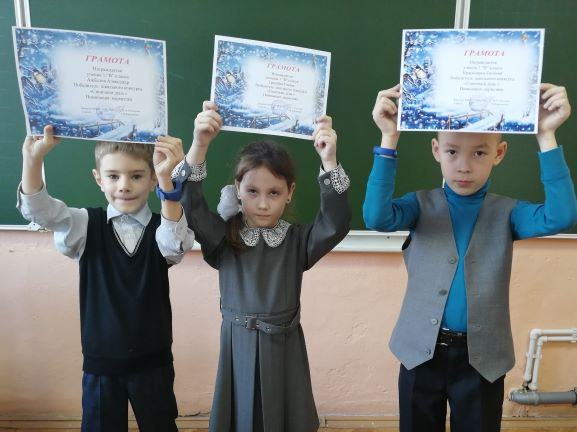 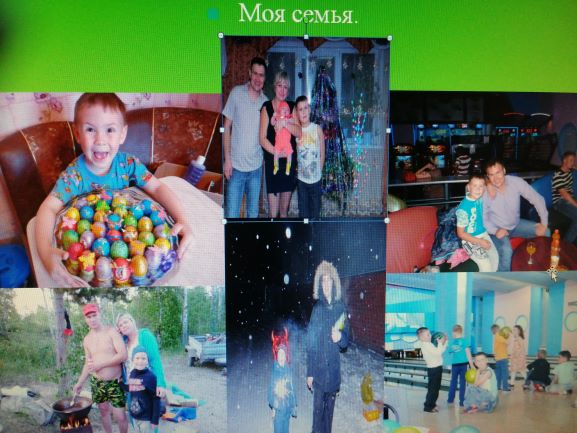 Проект « Моя семья»
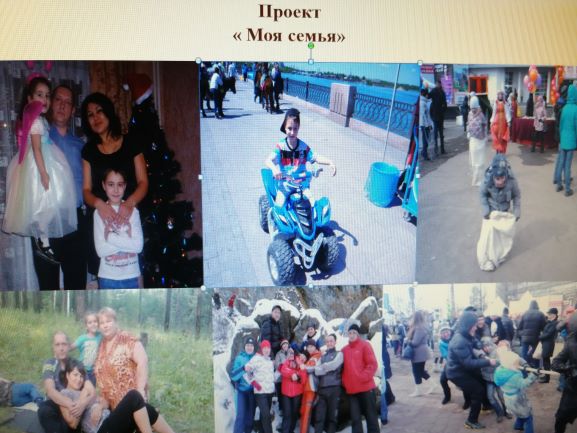 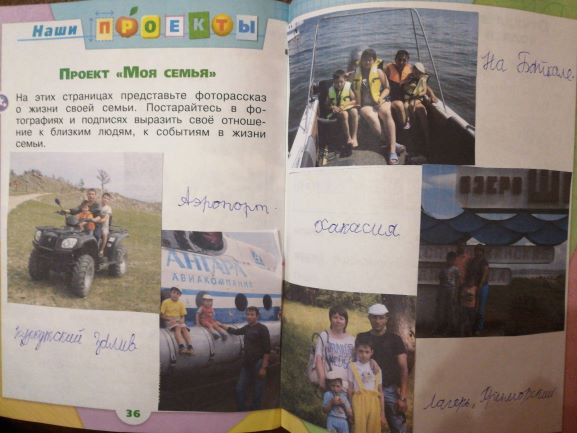 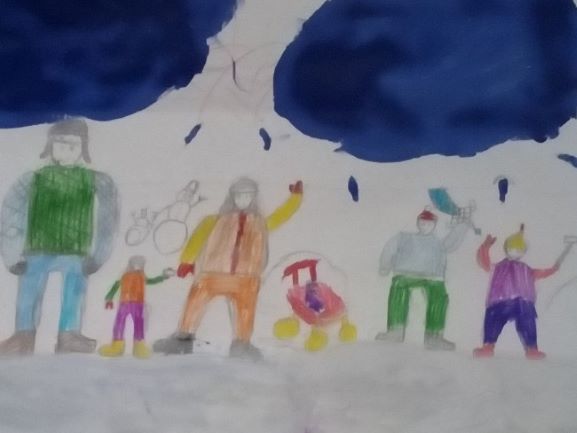 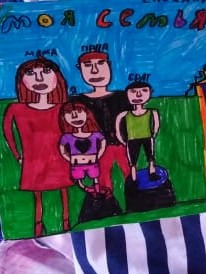 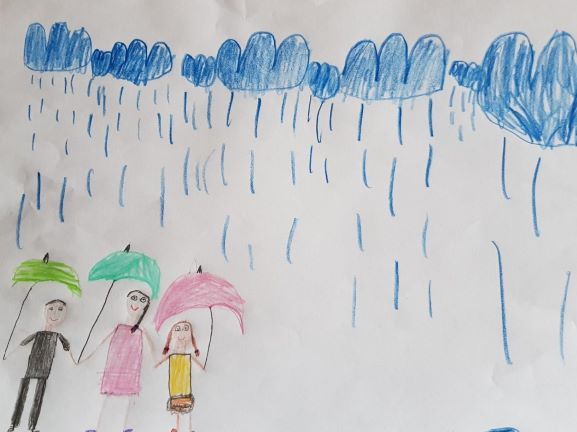 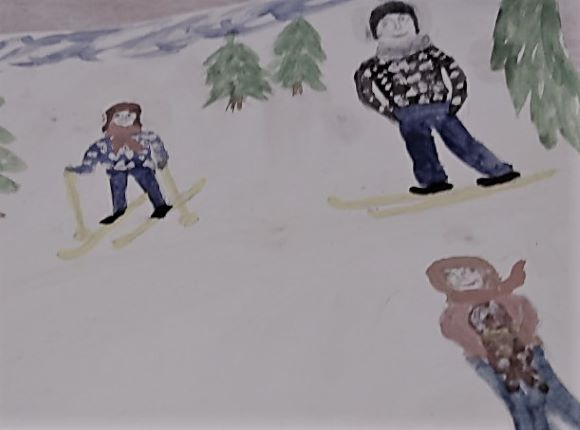 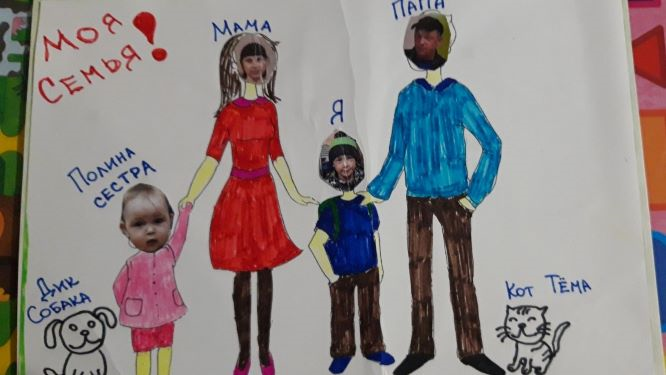 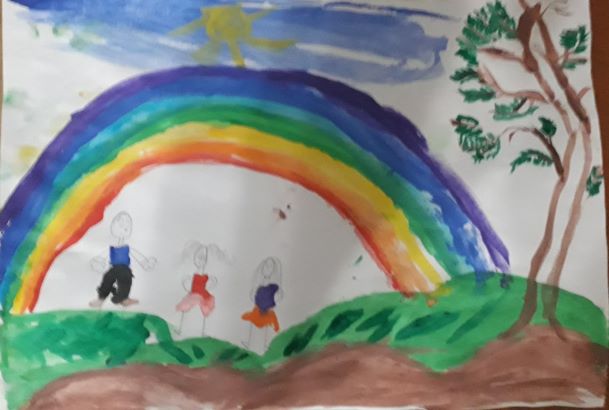 Проект «Мои домашние питомцы»
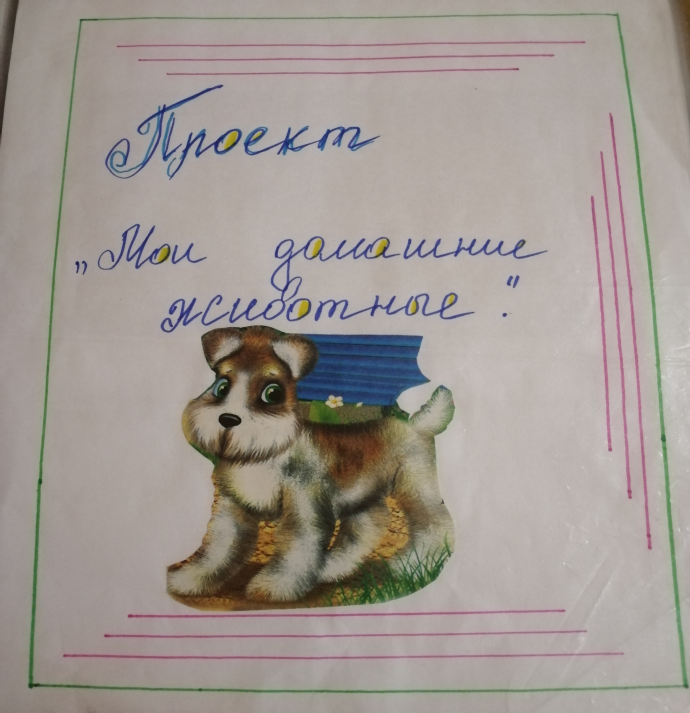 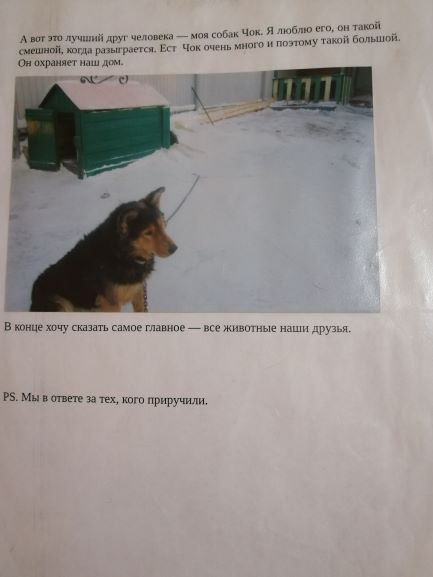 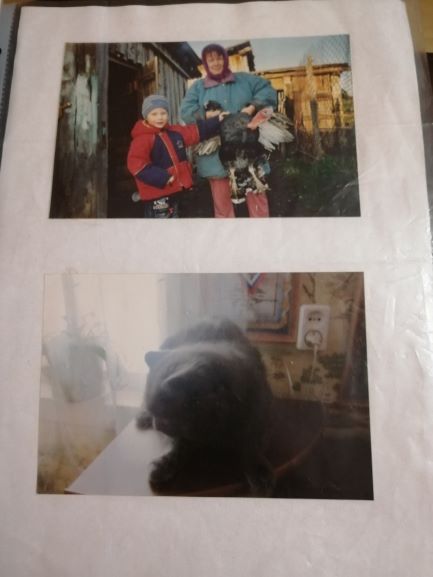 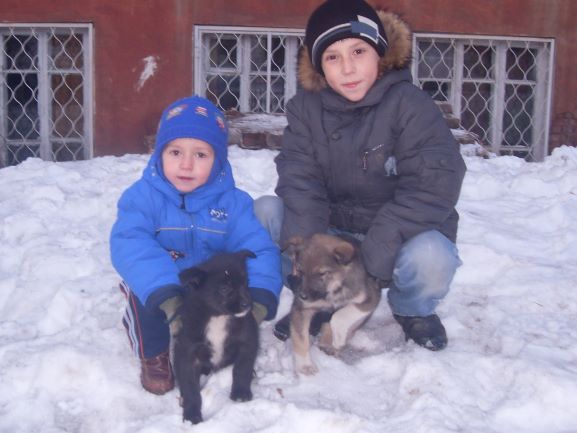 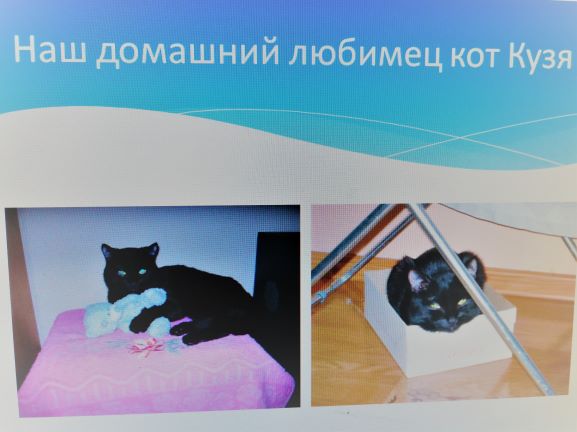 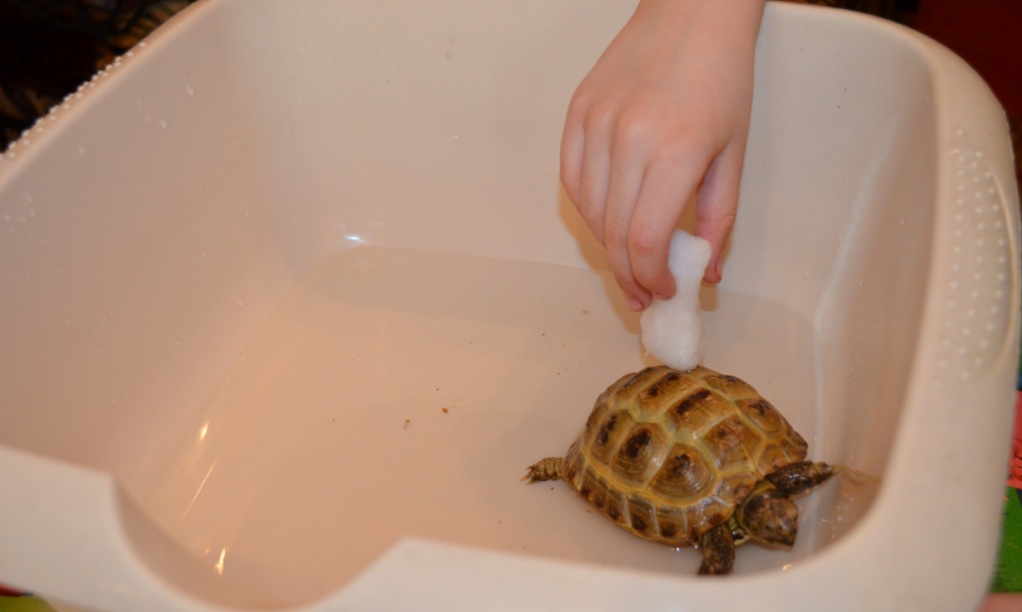 Моя любимая Кнопка.
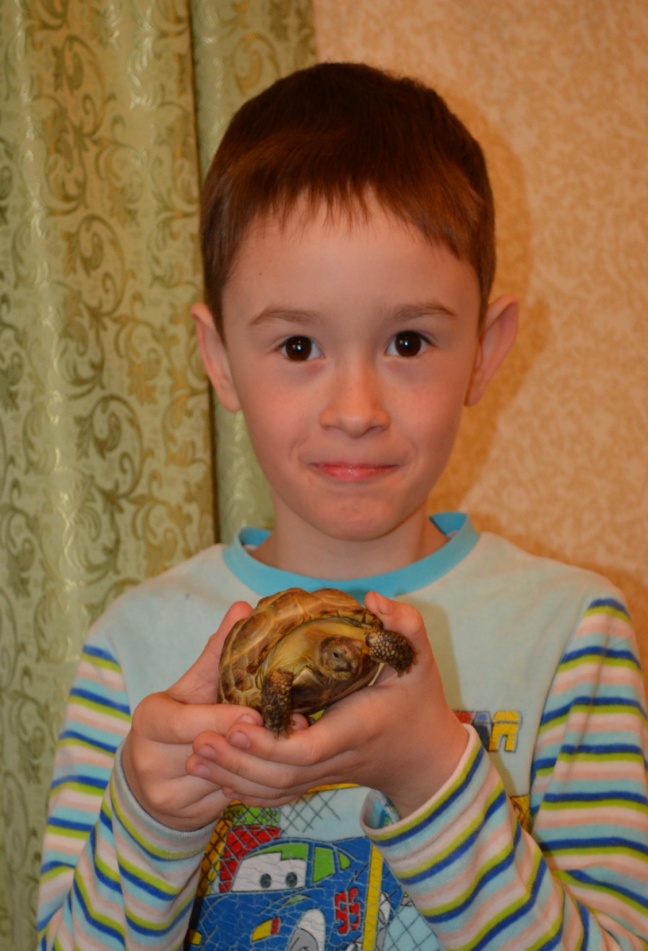 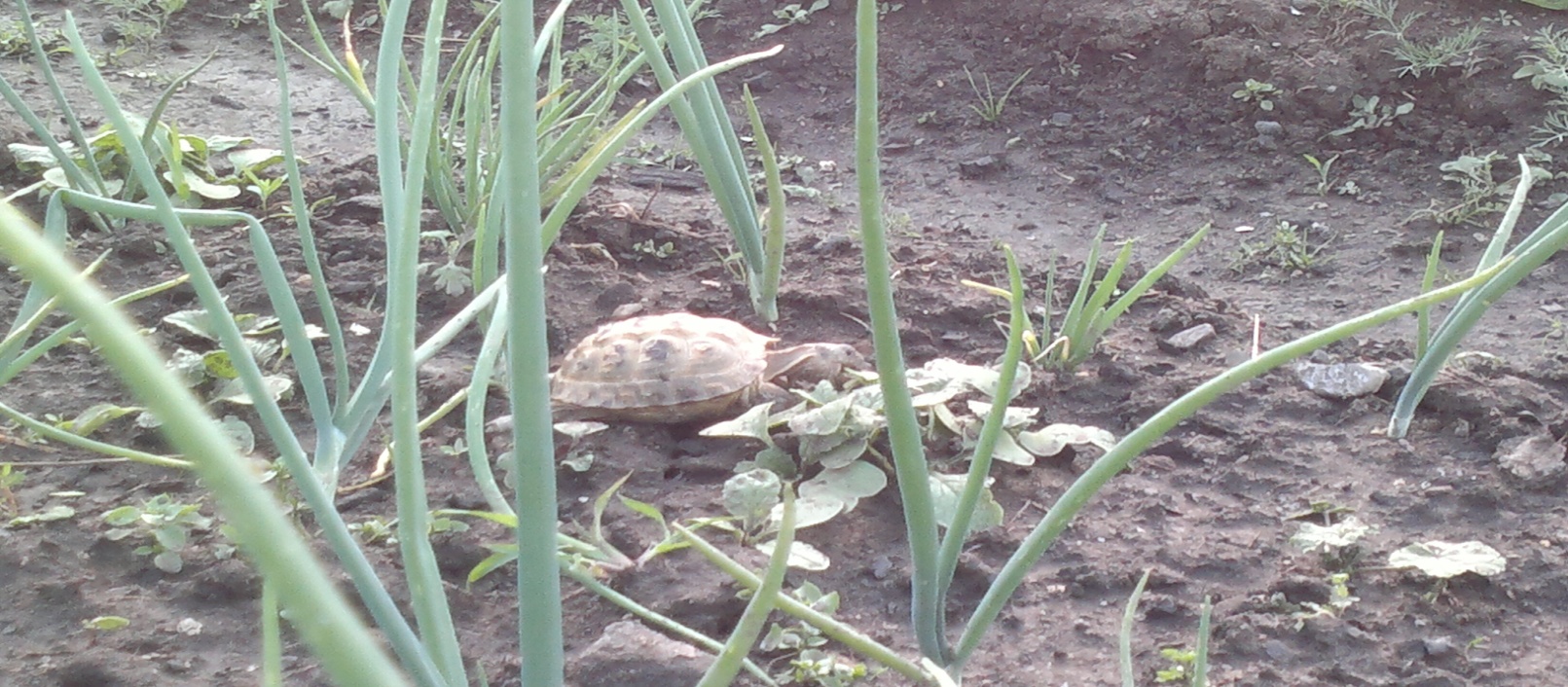 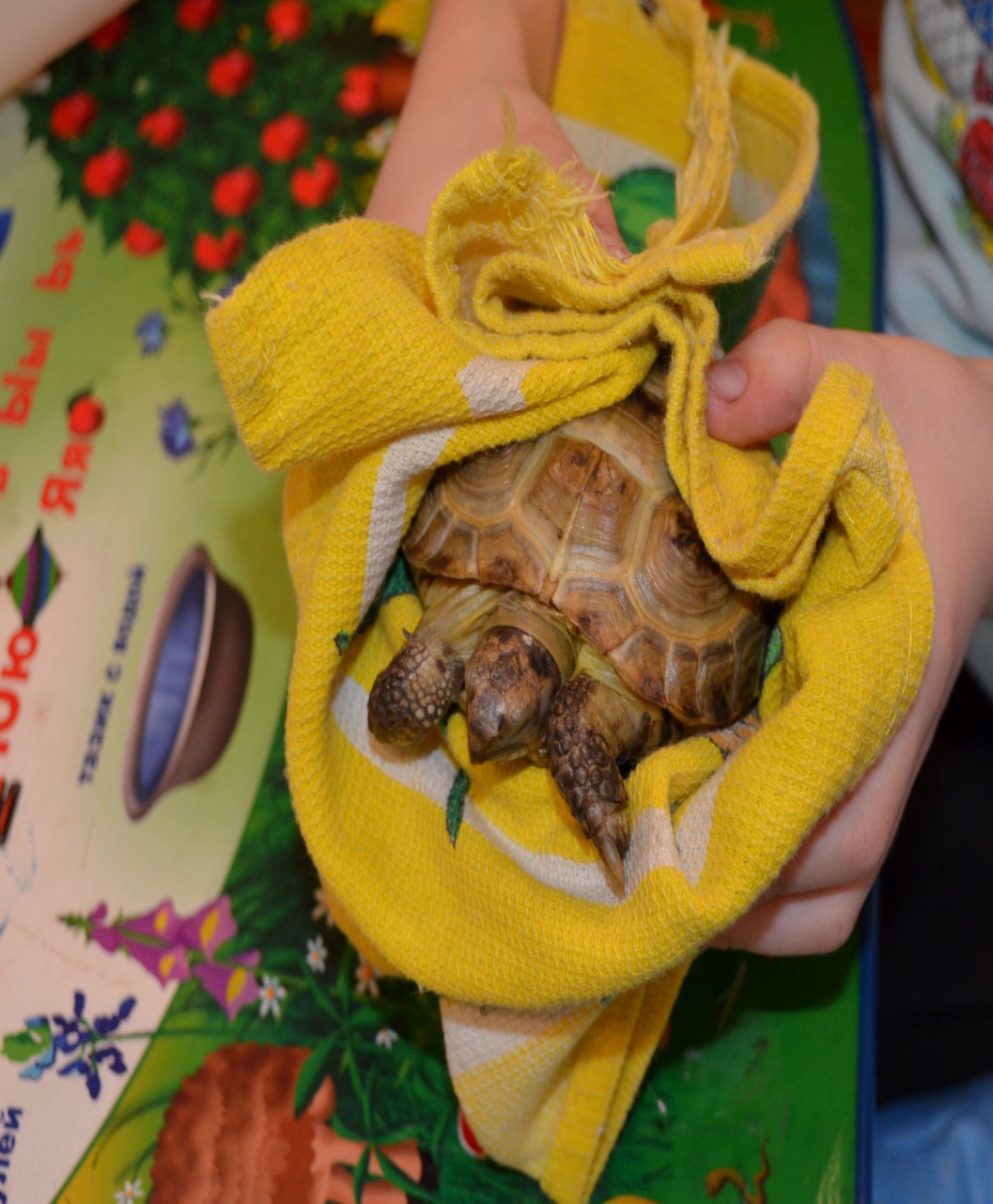 Проектная деятельность предлагает выход за границы учебника во внеурочную деятельность.
Работа над проектами способствует:
- умению планировать и организовывать свою деятельность, 
расширяет кругозор учеников по темам, близким к учебным, 
- развивает творческие способности.
СПАСИБО ЗА ВНИМАНИЕ !